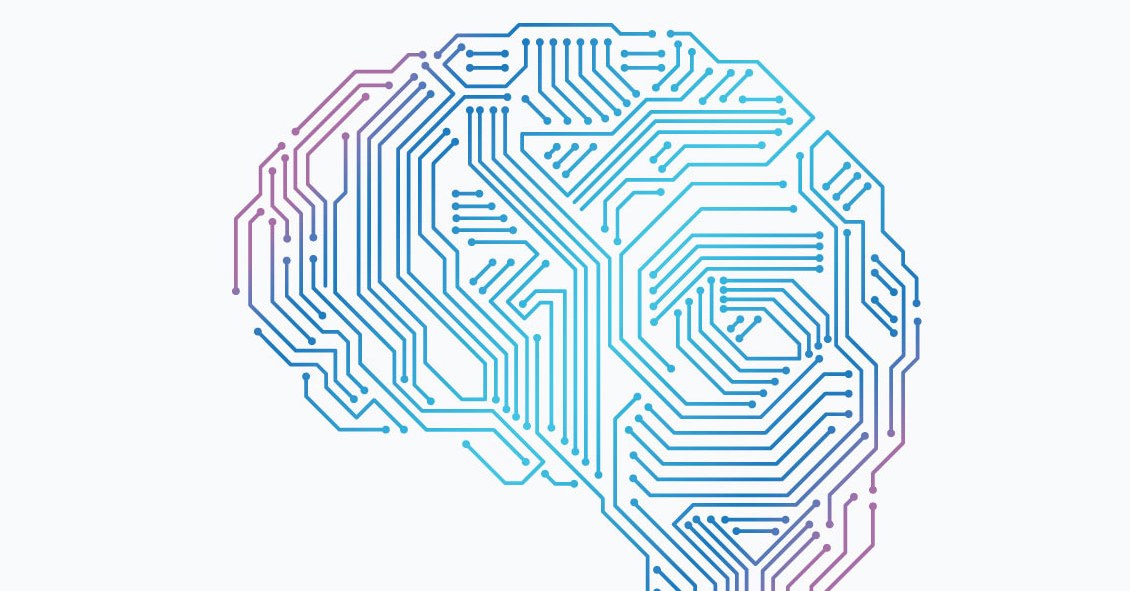 ПЕРВИЧНАЯ ПРОФСОЮЗНАЯ ОРГАНИЗАЦИЯ БЮДЖЕТНОГО УЧРЕЖДЕНИЯ ГОРОДА ОМСКА 
«ОМСКИЕ МУНИЦИПАЛЬНЫЕ БИБЛИОТЕКИ»
«ПРОФСОЮЗНЫЙ ЭРУДИТ»
серия интеллект-игр
Направление деятельности: 
Активизация деятельности
Рост численности первичной профсоюзной организации
Гермизеева Алина Юрьевна,
Председатель Молодёжного совета Омских муниципальных библиотек
главный библиотекарь Центральной городской библиотеки 
Бюджетного учреждения культуры г. Омска «Омские муниципальные библиотеки»
2018
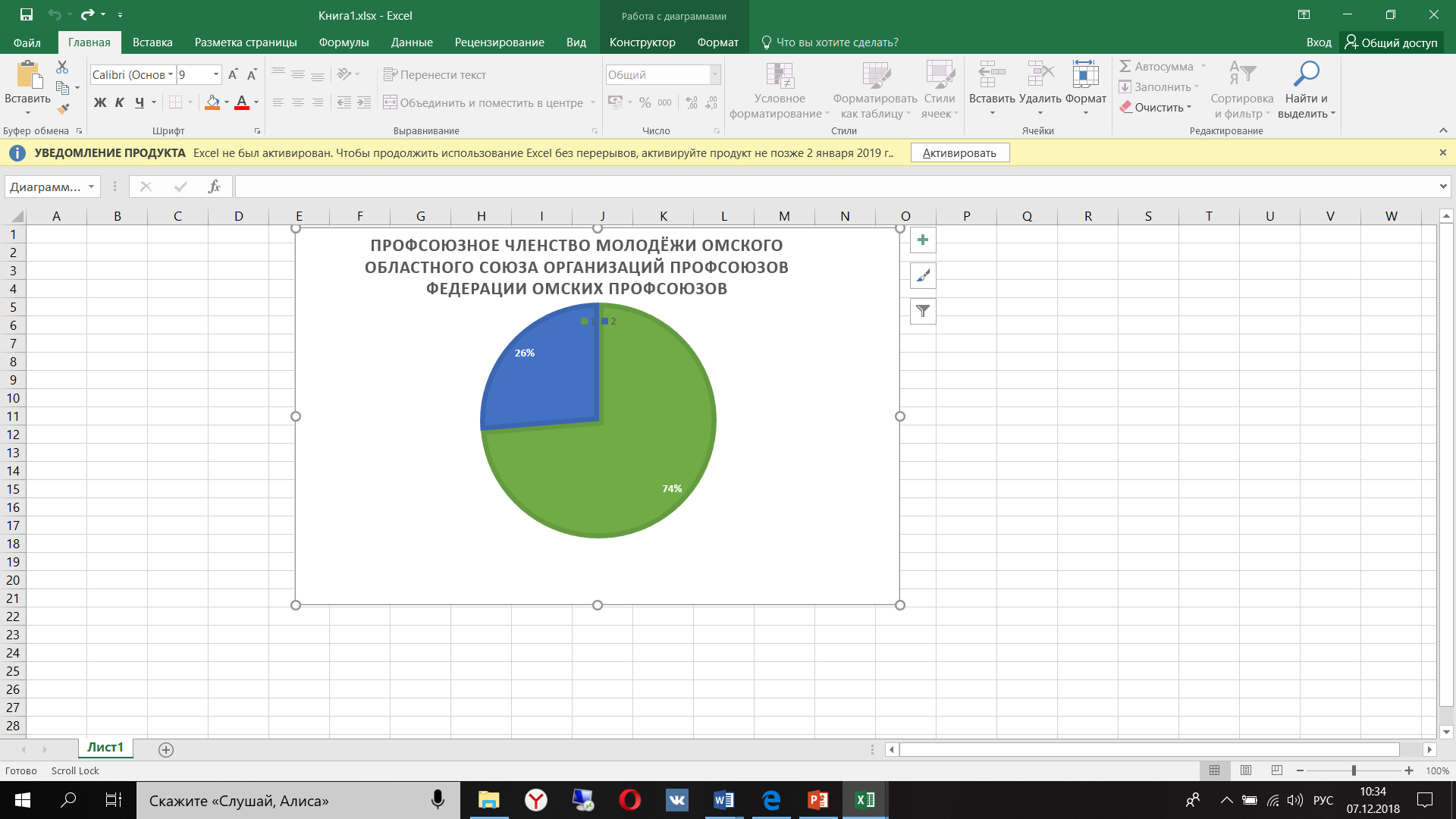 165 (85%) – всего членов первичной организации 
30 (15%) – члены профсоюзной 
первичной организации до 35 лет
208402 (74%) – всего членов
74374 (26%) – члены Федерации омских профсоюзов до 35 лет
Тенденция дефицита профсоюзных кадров
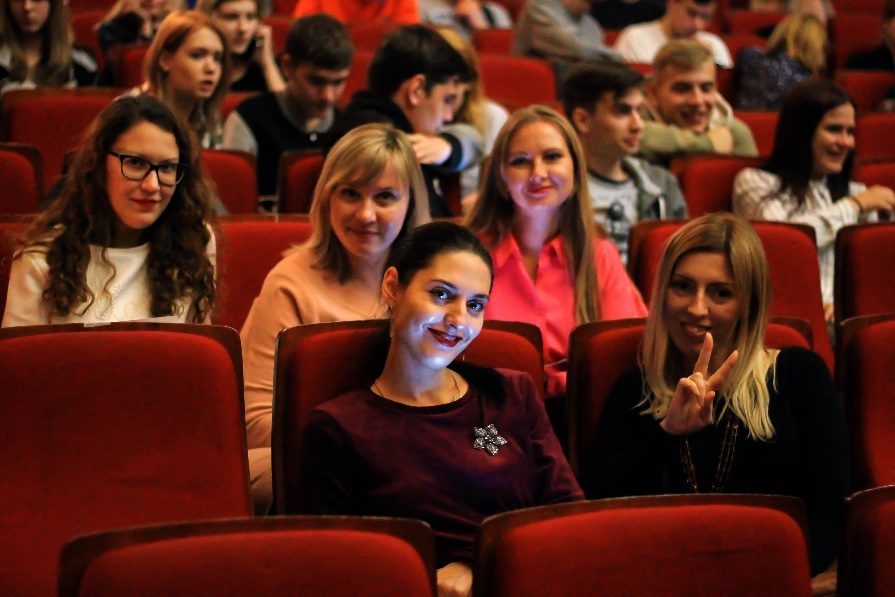 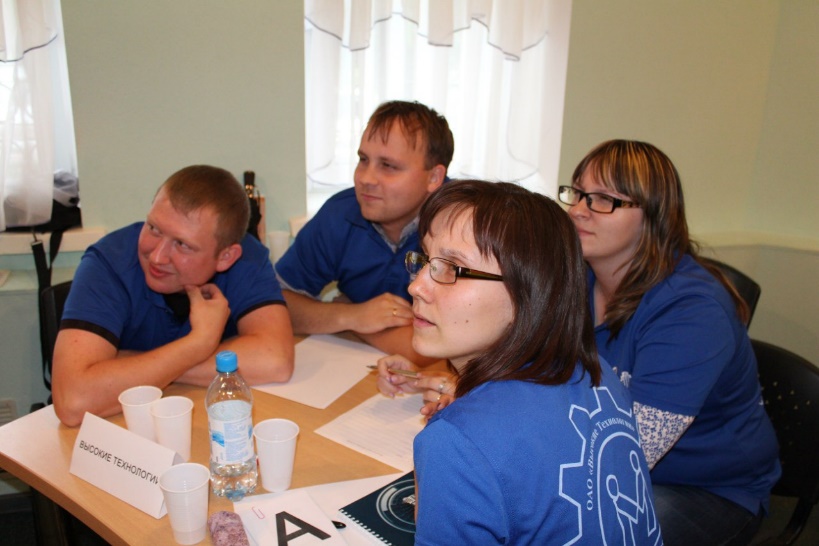 БУК «Омские муниципальные библиотеки» на Молодёжном квизе
ПАО «Высокие технологии» на интеллект-игре «Эрудит»
Цель проекта: Проведение серии интеллект-игр для повышения престижа профсоюзной организации и вовлечения молодёжи в профсоюзную деятельность
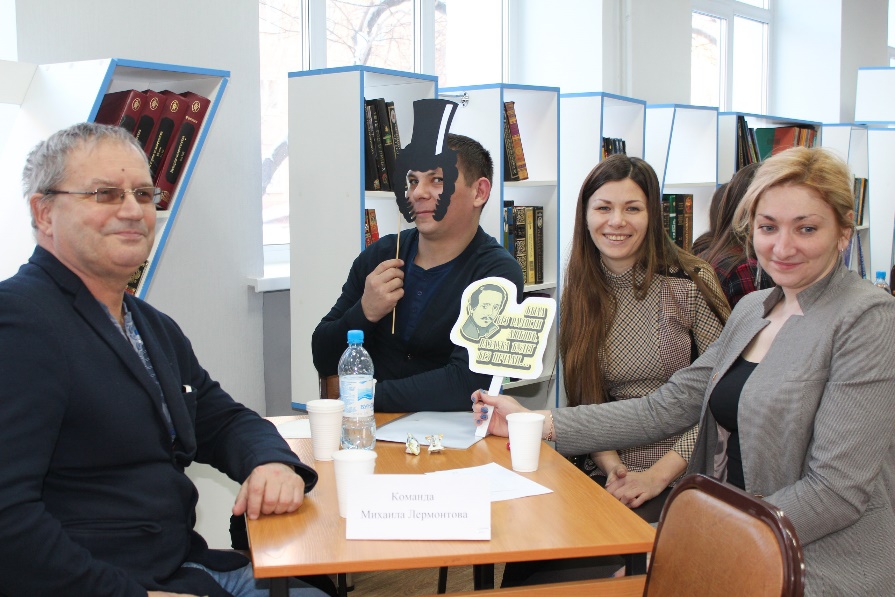 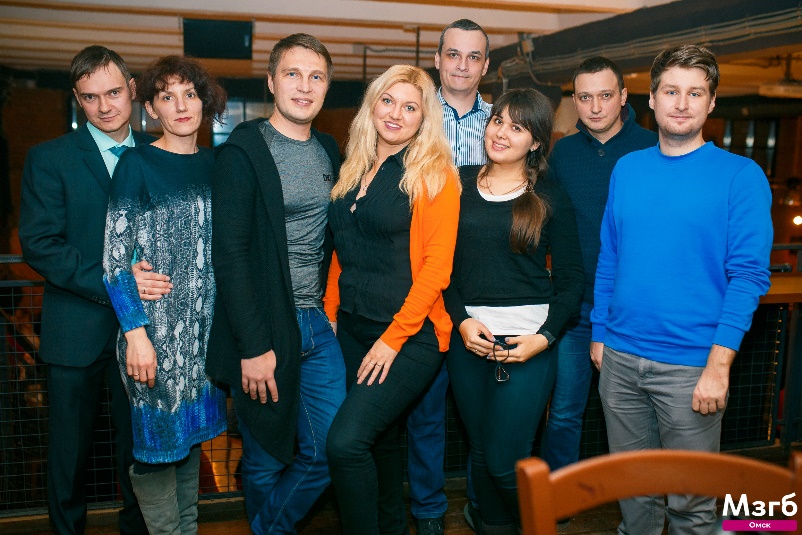 Молодёжный совет РосПрофЖел на «Мозгобойне»
ОАО «Омсктехуглерод» на Поэтическом батле
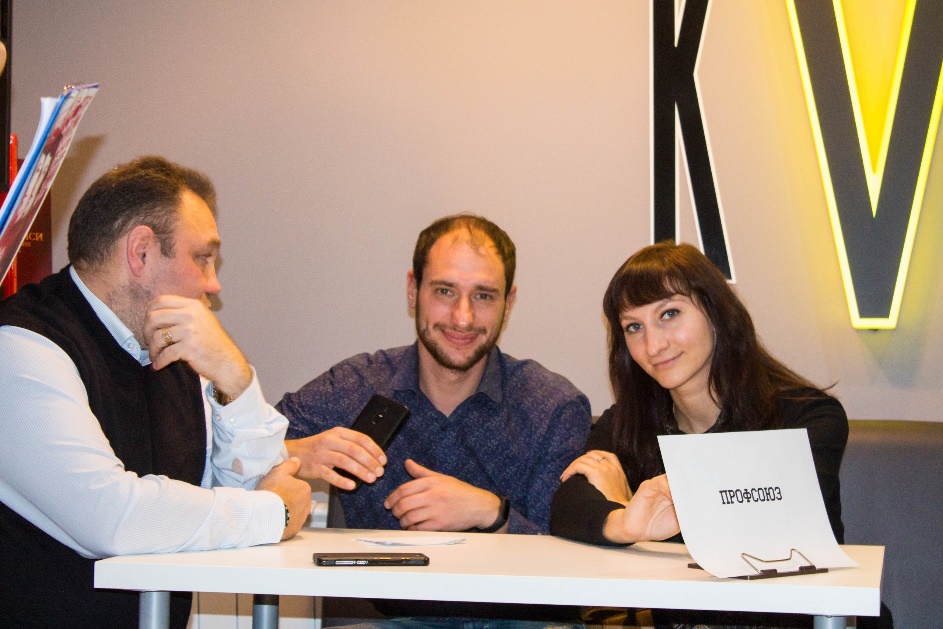 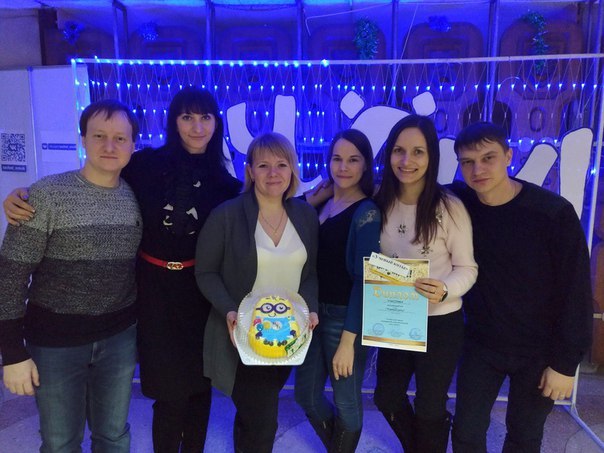 НПО «Сатурн» на интеллектуальной лиге «Зачёт»
Сборная МС ФОП на Комсомольском квизе
Определение тематики и содержания игры, составление списка команд, подготовка помещения и оборудования для игры
Подготовительный 
этап
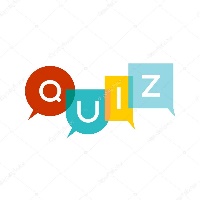 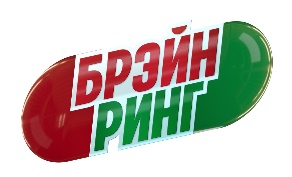 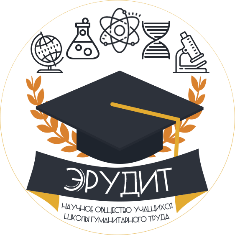 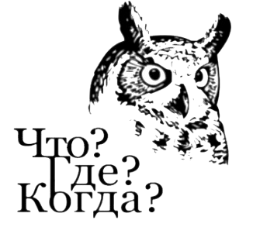 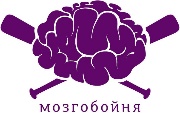 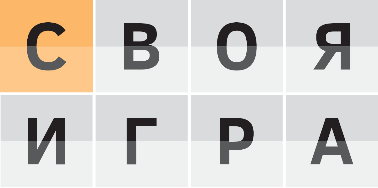 Практический этап
Тиражирование анкет для участников игры, проведение анкетирования, Анализ анкет, Благодарность и награждение авторов и ведущих игры
Заключительный этап
Календарный план проекта
Смета проекта
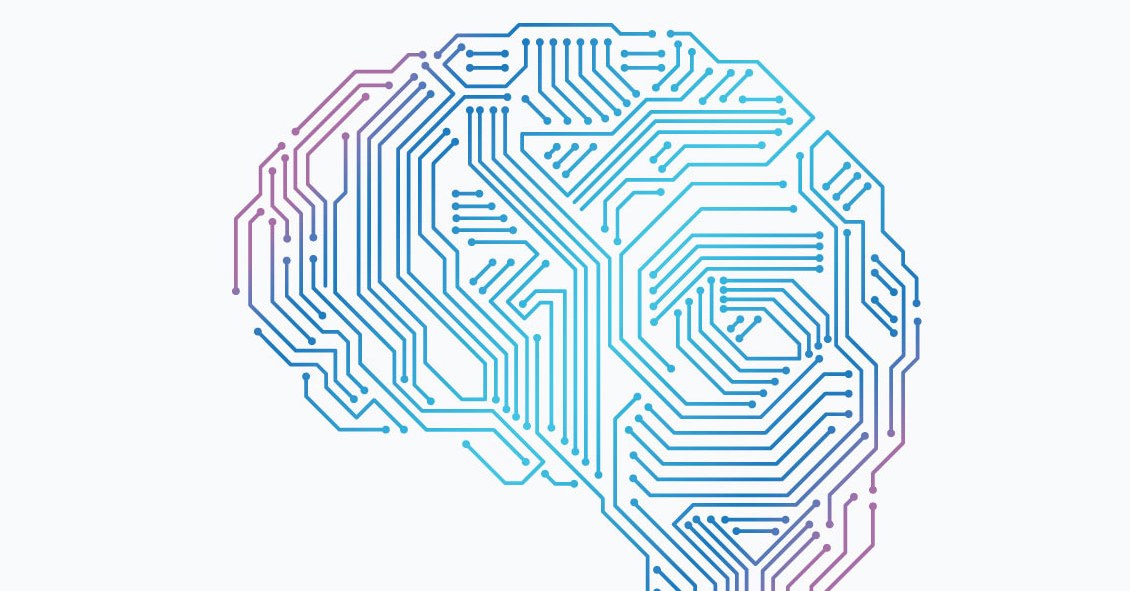 ПЕРВИЧНАЯ ПРОФСОЮЗНАЯ ОРГАНИЗАЦИЯ БЮДЖЕТНОГО УЧРЕЖДЕНИЯ ГОРОДА ОМСКА 
«ОМСКИЕ МУНИЦИПАЛЬНЫЕ БИБЛИОТЕКИ»
«ПРОФСОЮЗНЫЙ ЭРУДИТ»
серия интеллект-игр
Направление деятельности: 
Активизация деятельности
Рост численности первичной профсоюзной организации
Гермизеева Алина Юрьевна,
Председатель Молодёжного совета Омских муниципальных библиотек
главный библиотекарь Центральной городской библиотеки 
Бюджетного учреждения культуры г. Омска «Омские муниципальные библиотеки»
2018
Именно ИХ не принимали в профсоюз в начале движения, но когда профсоюзы стали более влиятельными и предприниматели начали принимать ИХ – появились объединения, состоящие исключительно из НИХ.